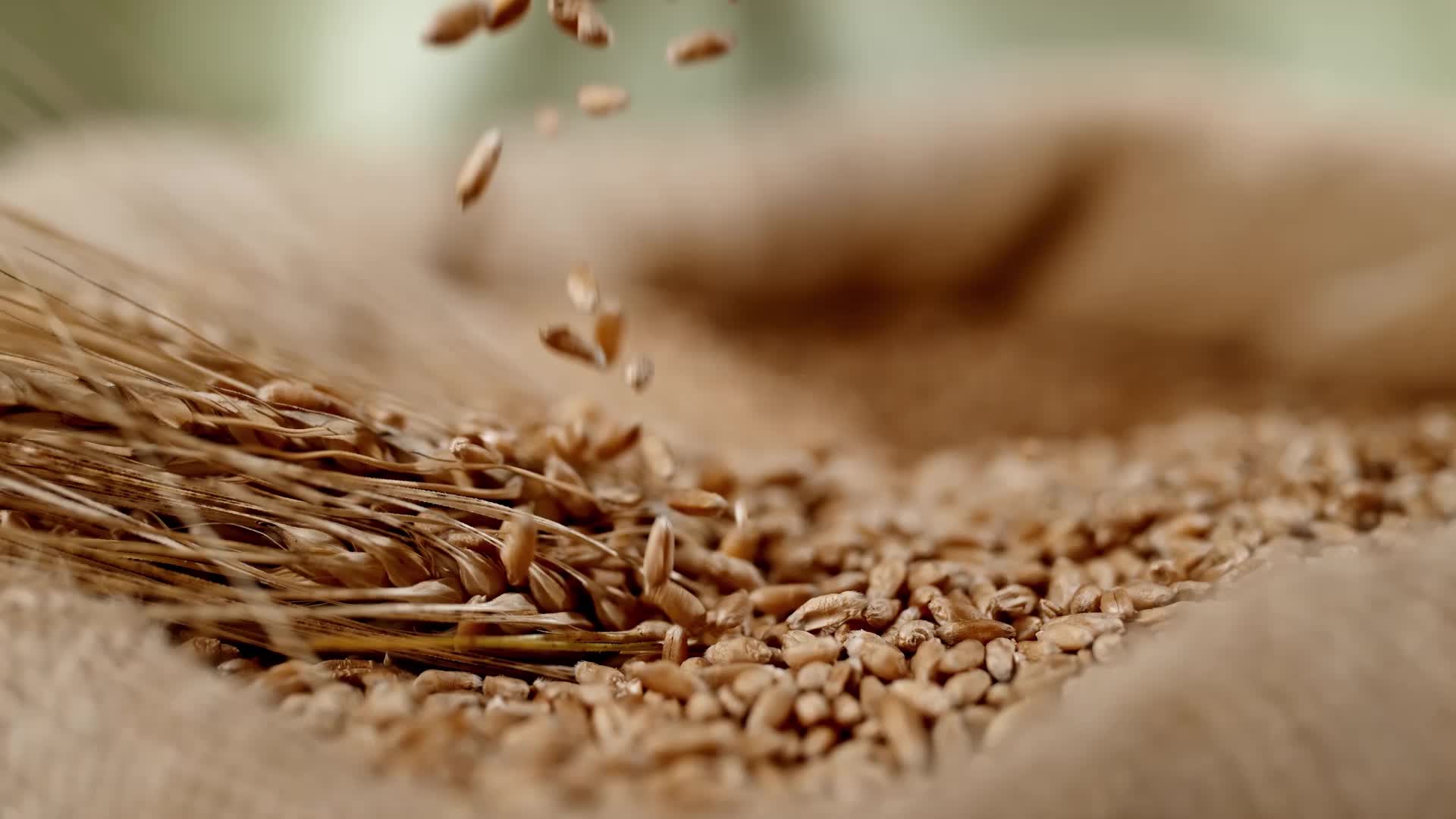 Harvest – Clean – Temper
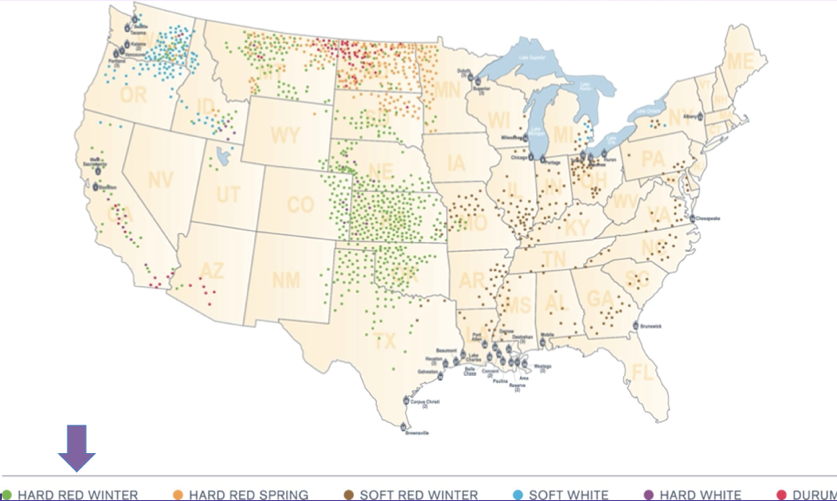 [Speaker Notes: Where varieties of wheat are grown in the United States.]
Wheat Harvest in Kansas
[Speaker Notes: https://www.youtube.com/watch?v=wmhg1qyhvvs]
Cleaning
What
Cleaning the wheat/seeds before milling

Why
dust control, sanitation, protect process equipment, produce quality product, remove foreign material

How
Separator: Two decks of screens - size (removes larger than and smaller than wheat)
Cylinder Separator: Two decks of screens – shape (removes weed seeds – barley, oats, soybeans, wild garlic)
Infestation Destroyer: Friability – removes insect damaged/infested kernels
Dust Control – product degradation/loss, endangerment of plant facilities and human health, worker discomfort, general housekeeping
Tempering
What
Tempering: time given to allow water to absorb into kernels
Adds up to 7% moisture in one temper step
Why
Mellows (softens) the endosperm
increases flour extraction
reduces power consumption and noise level of roller mills
reduces flour ash content
Toughens the bran 
bran breaks up less and remains in bigger pieces
large bran flakes can effectively have flour removed without grinding the bran
How
Conditioning
Measure dry clean wheat moisture content
Measure wheat for water
Measure and add water
Mix
Temper (timing given to allow water to absorb)
[Speaker Notes: *Harder wheat = longer temp time
Extraction = taking out of something]
Tempering
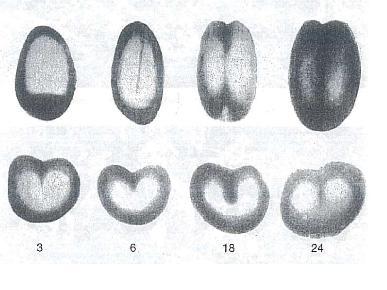 Tempering in Action 
Seeds tempering (submerged) after 3 hours, 6 hours, 18 hours, and 24 hours
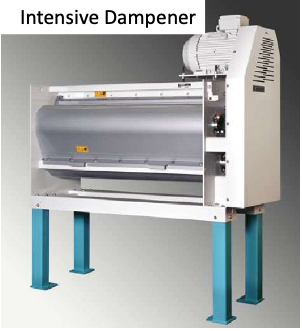 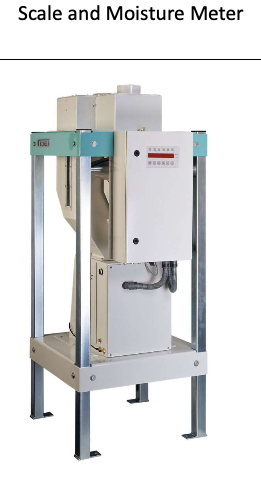 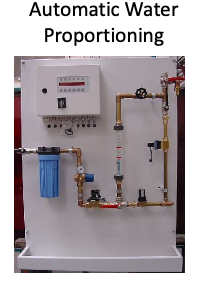 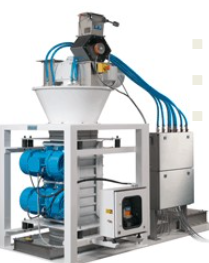 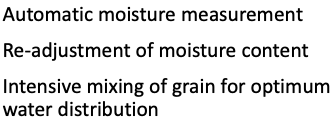 Impact on Temper Time
Harder wheat = longer temper time
More vitreous = longer temper time
Cold wheat = longer temper time
Cold room = longer temper time
Low starting moisture content = longer temper time
High target moisture content = longer temper time

Which classes of wheat would have longer temper times?
[Speaker Notes: *Vitreous = glassy, translucent]
Wheat Class Temper Times
Tempering
[Speaker Notes: https://www.youtube.com/watch?v=WsTvZXX2ddA 
The following screenshots are from the Indian Institute of Food Processing Technology: Demonstration Video on Processing of Wheat Milling - English]
Tempering Process
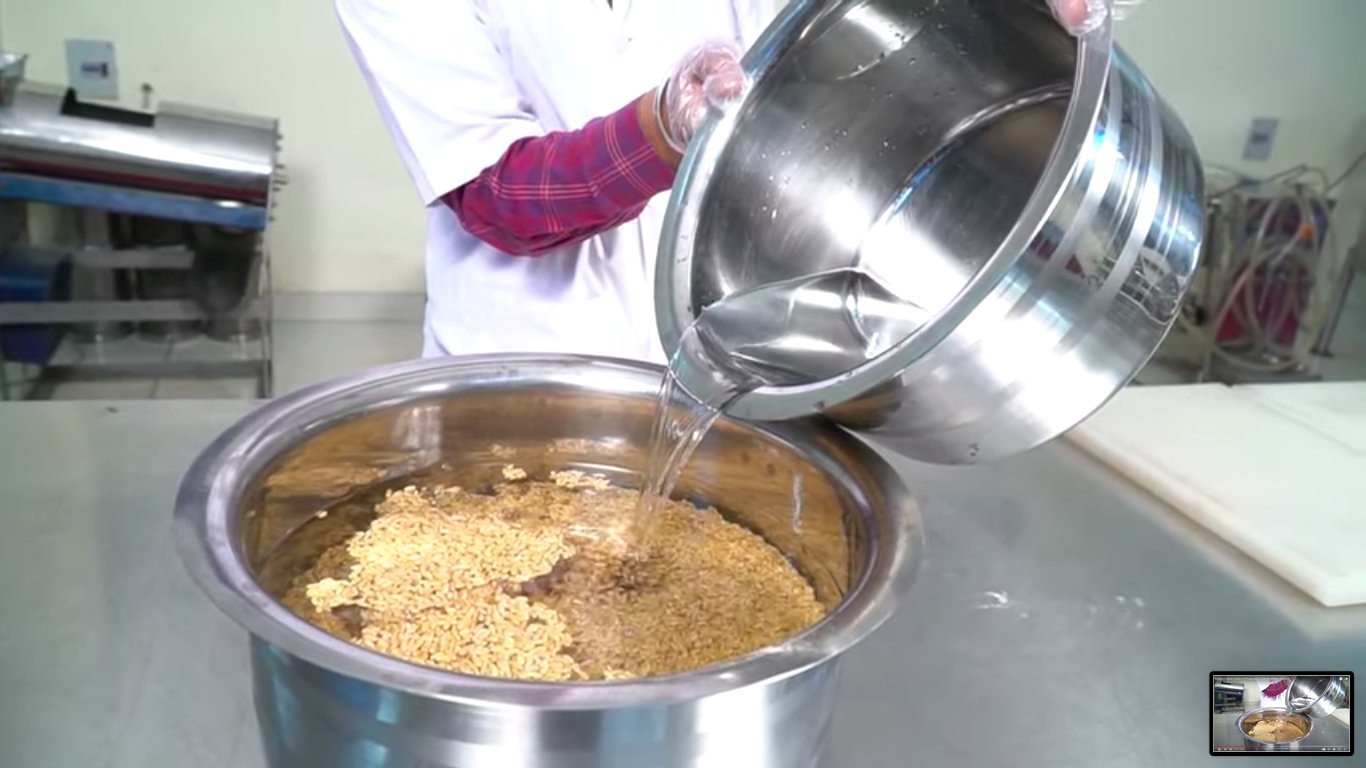 Tempering Process
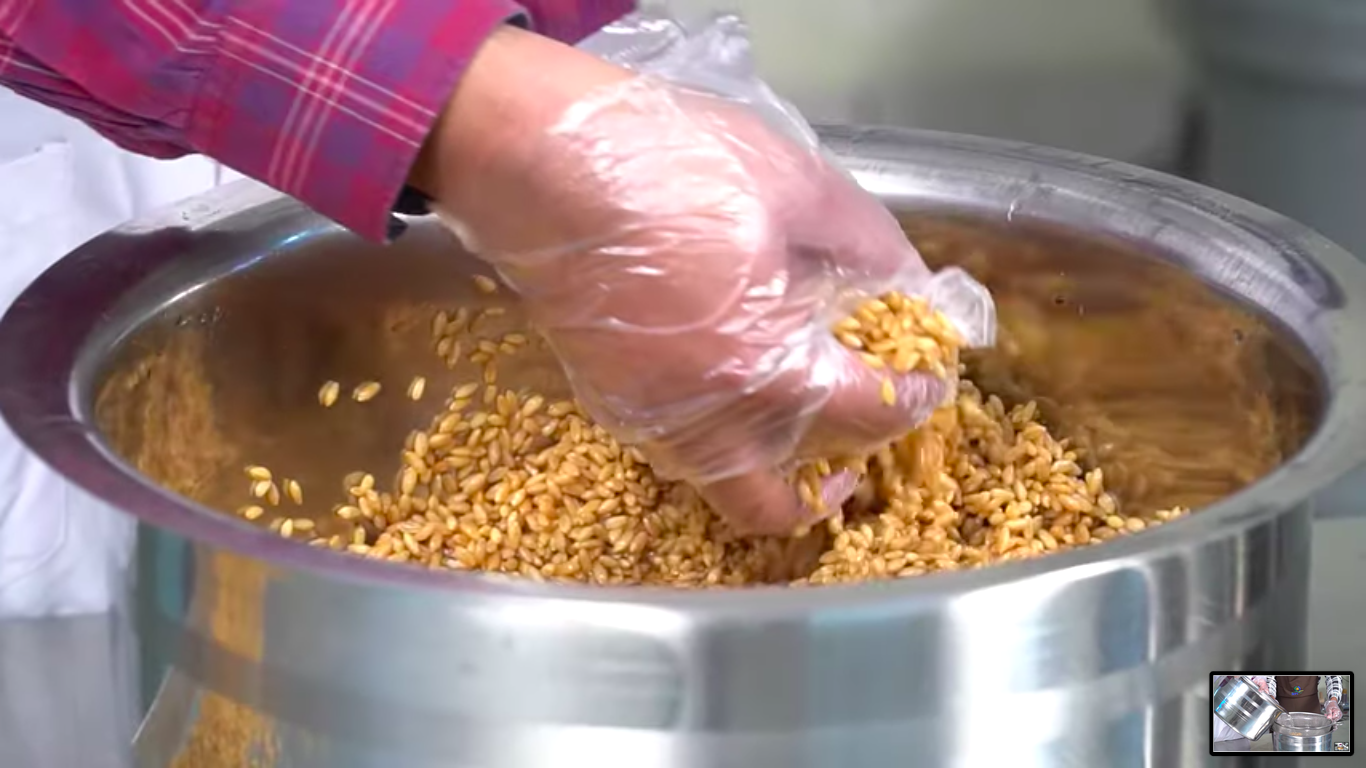 Tempering Process
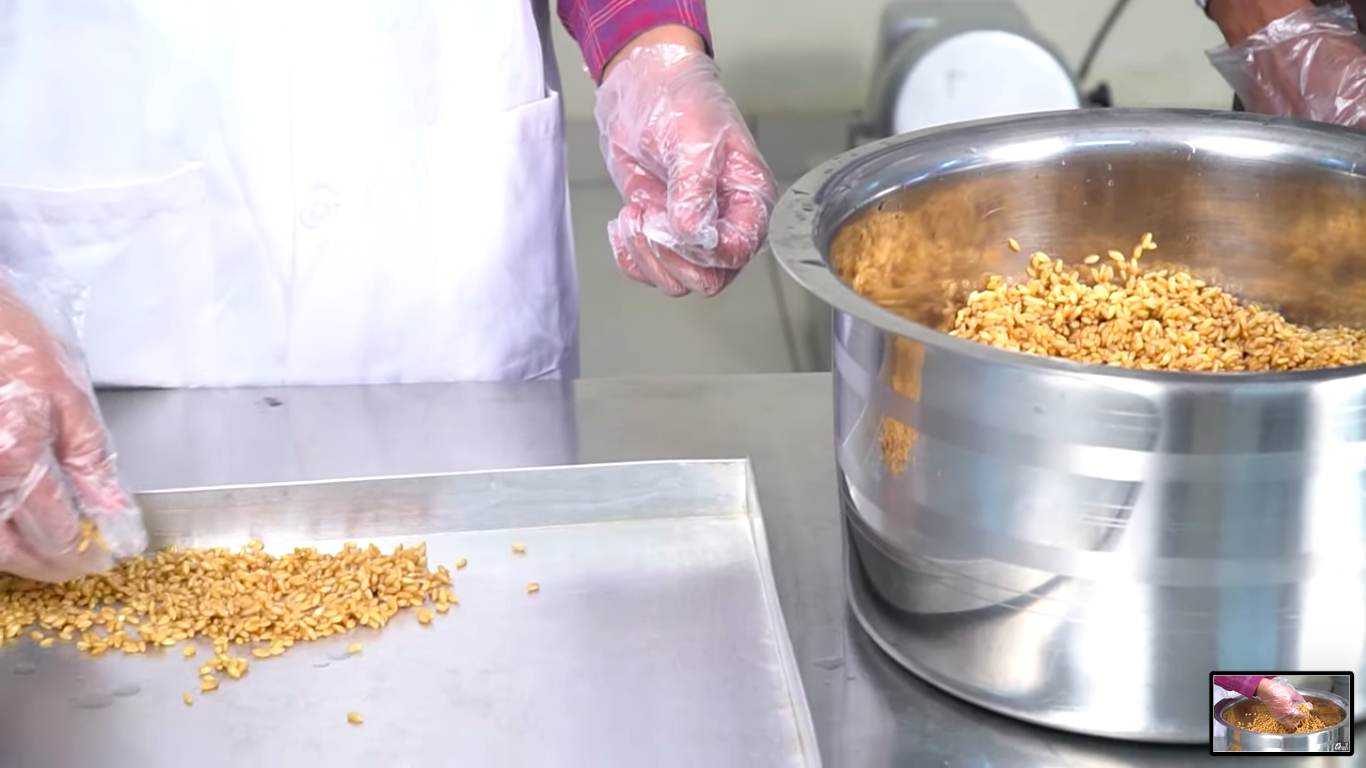 Tempering Process
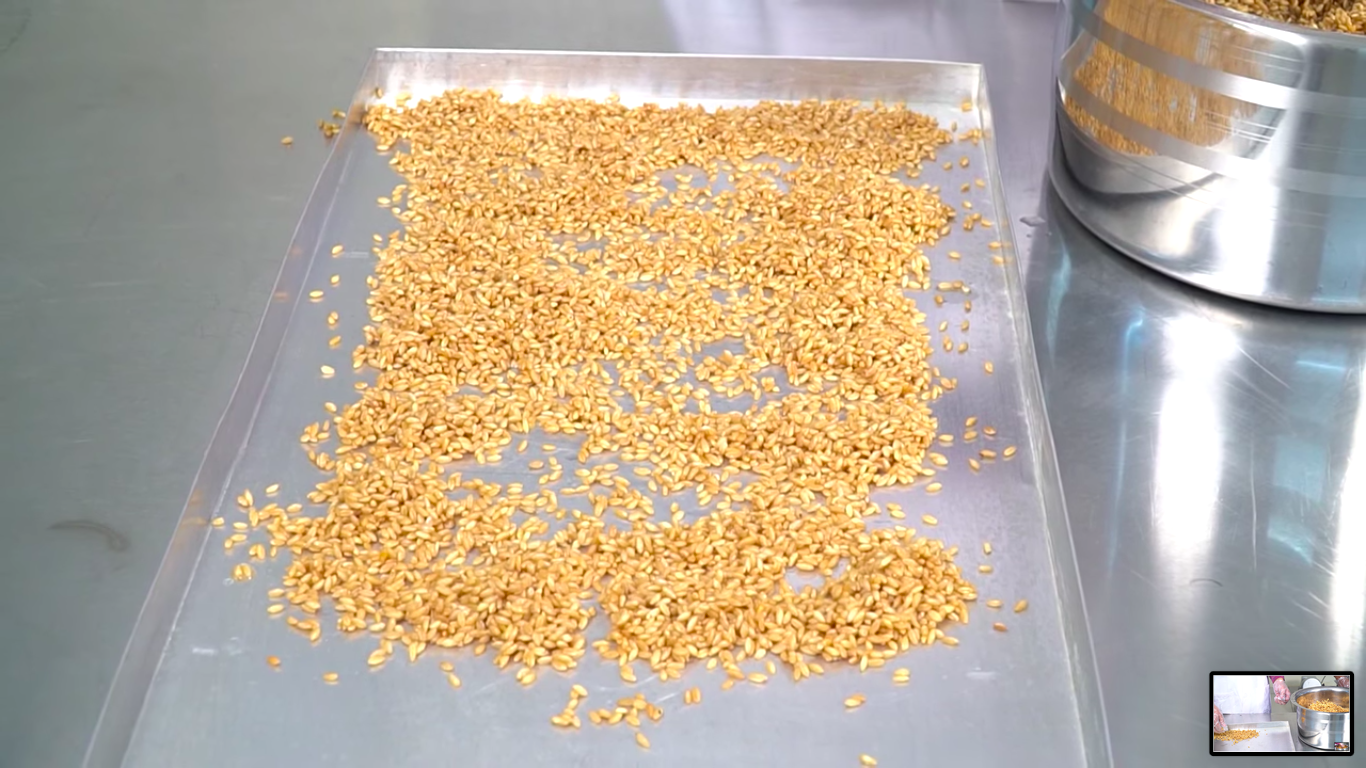 Tempering Process
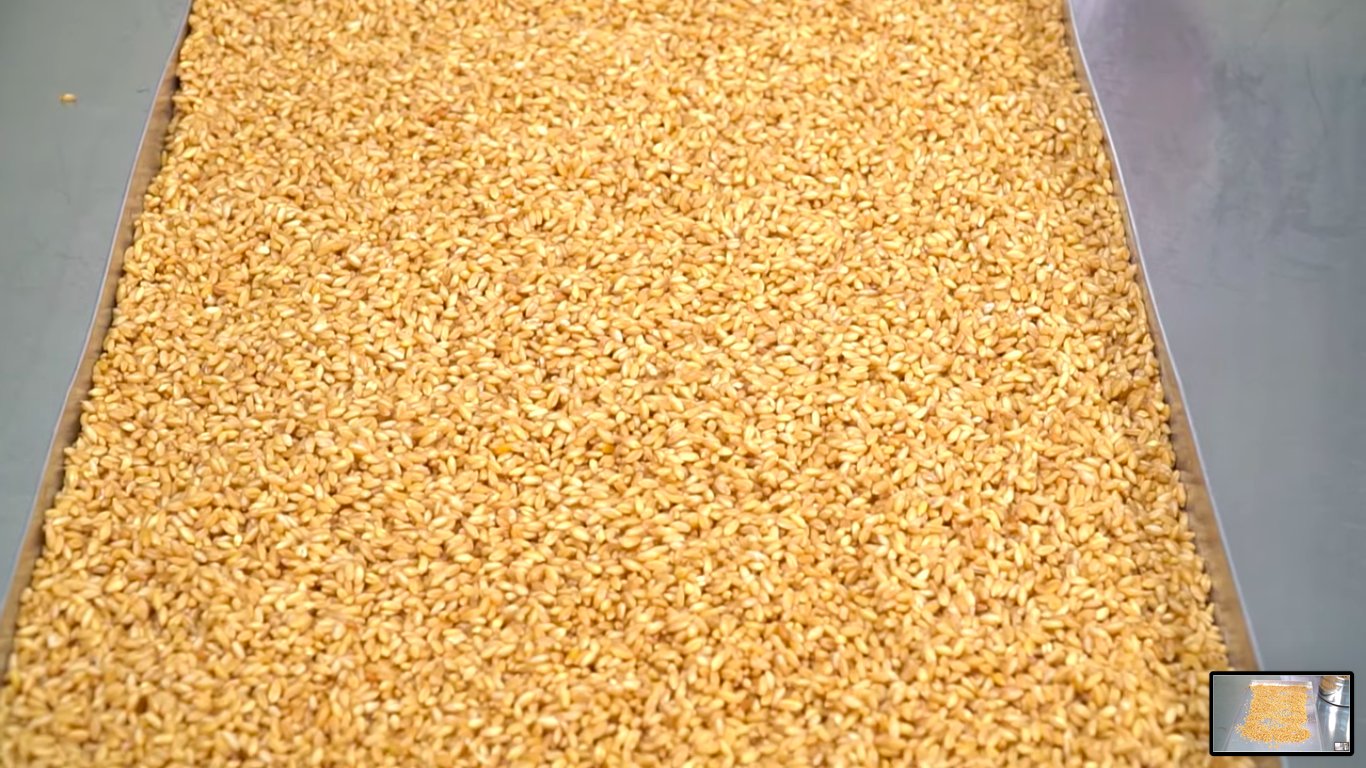 Tempering Process
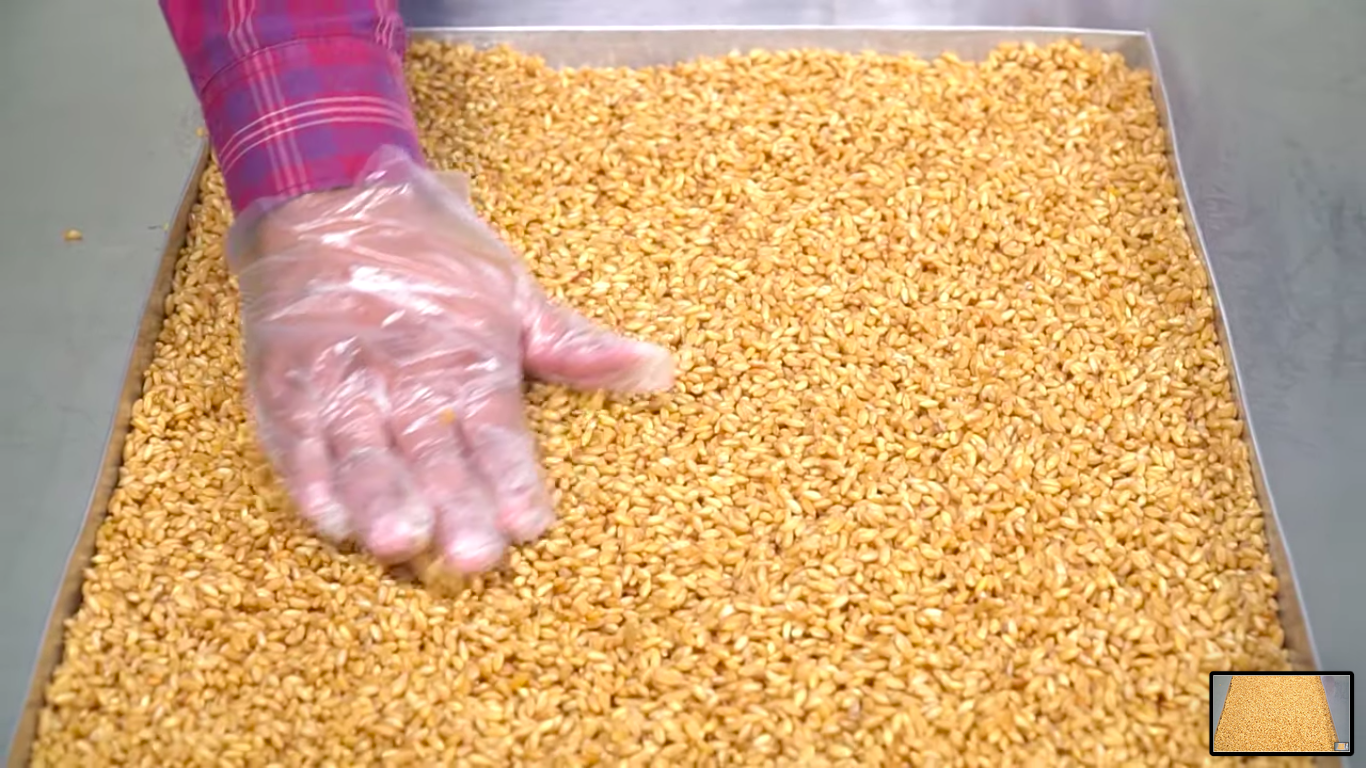 Tempering Process